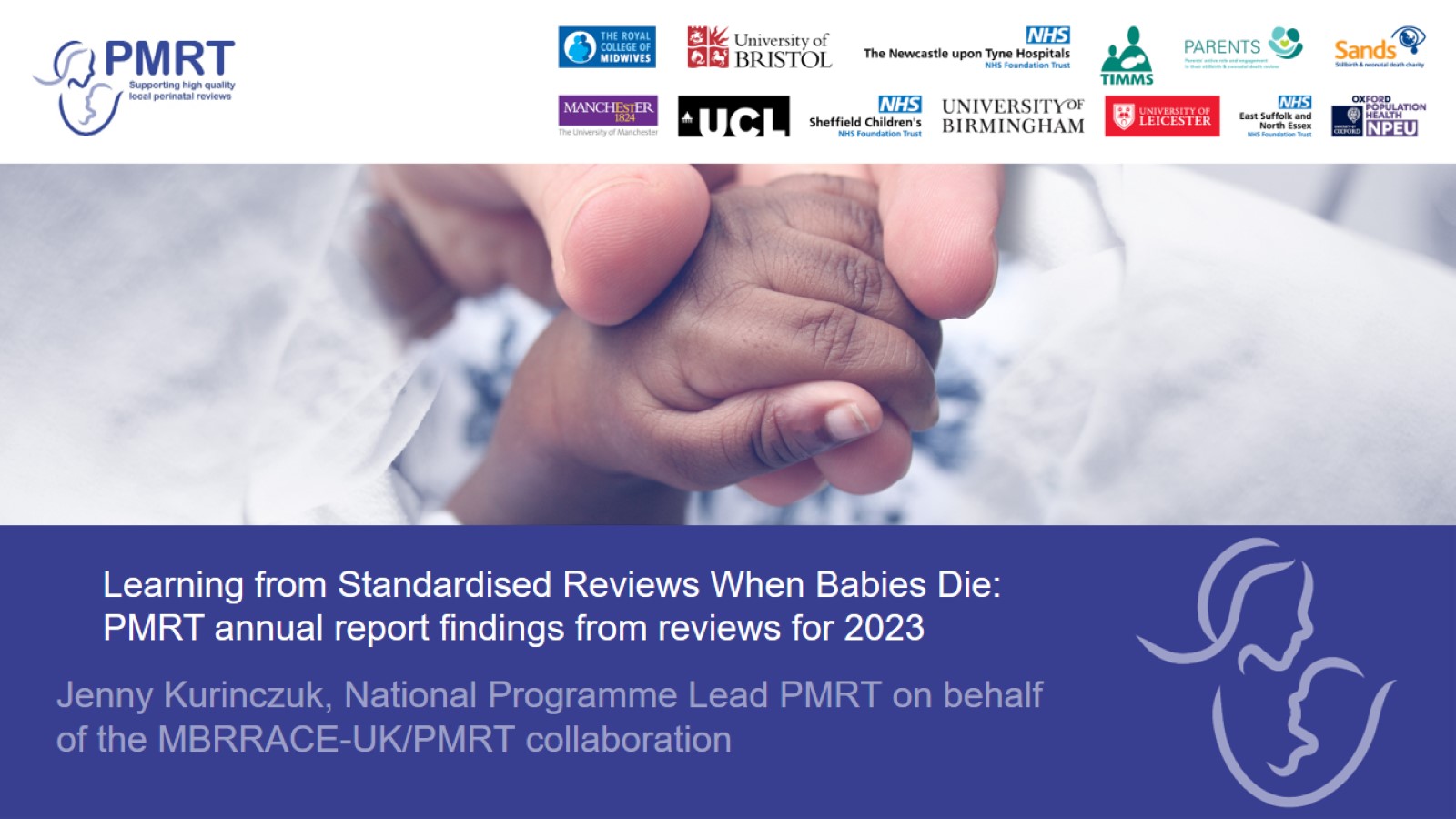 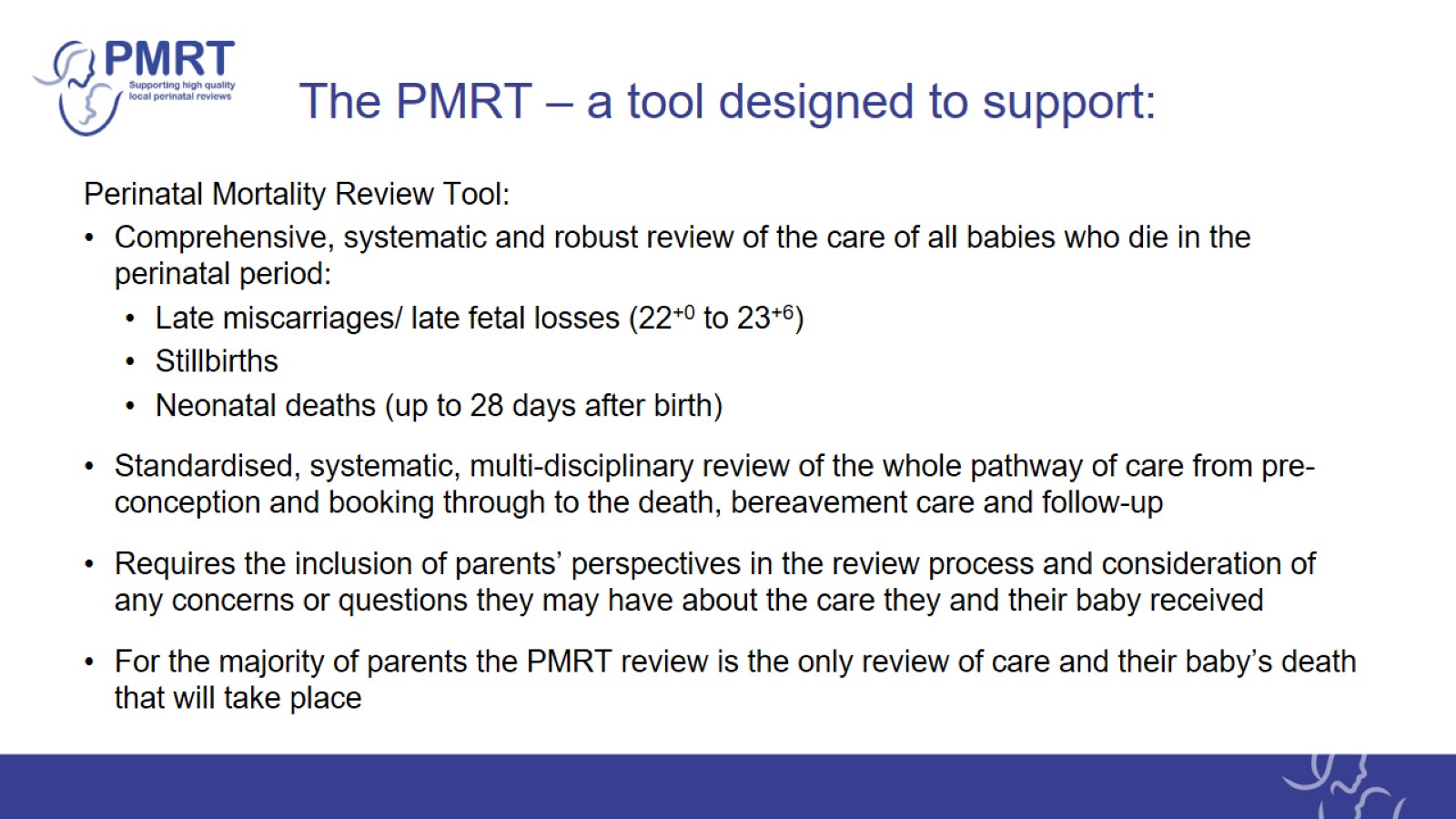 The PMRT – a tool designed to support:
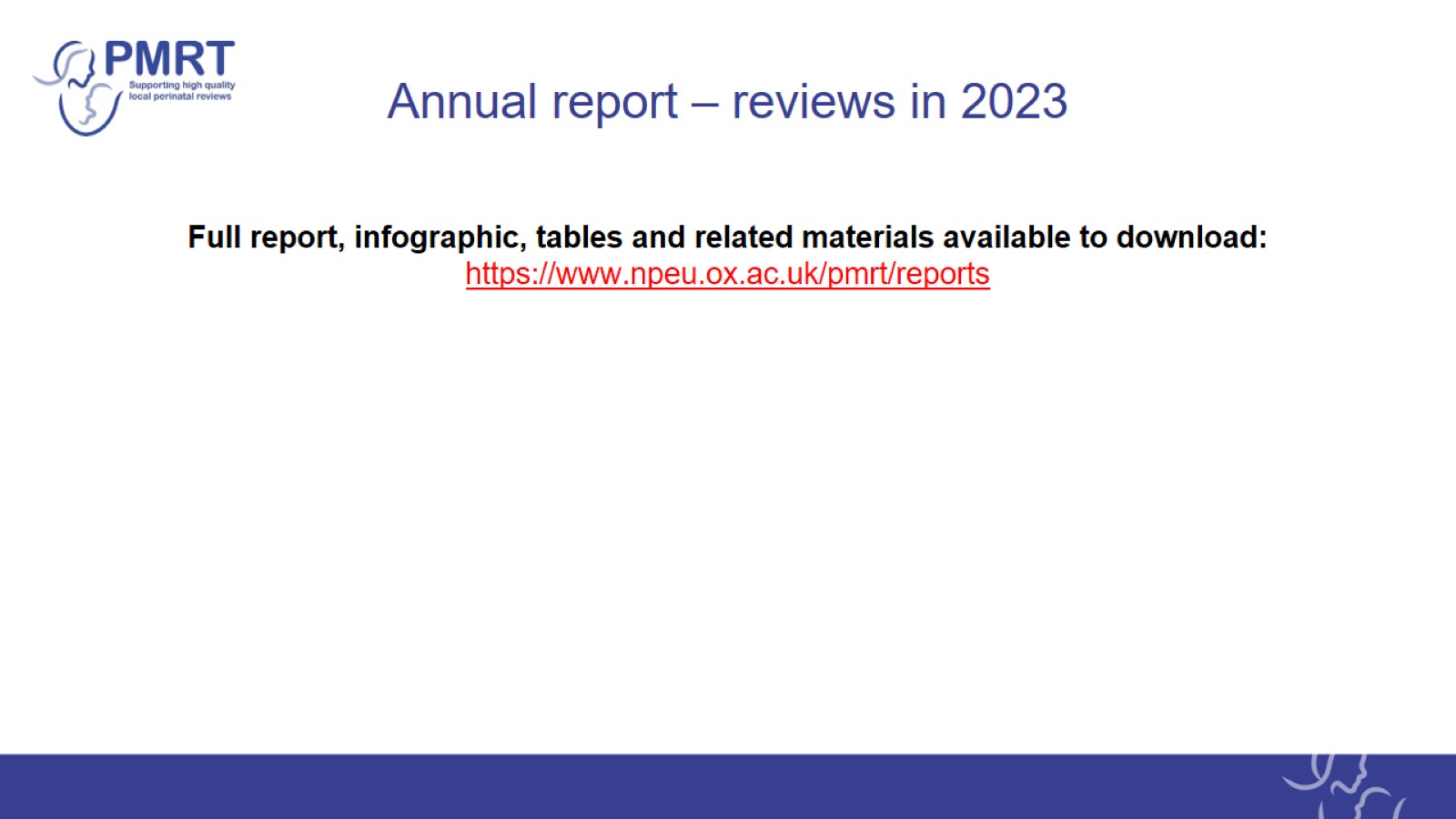 Annual report – reviews in 2023
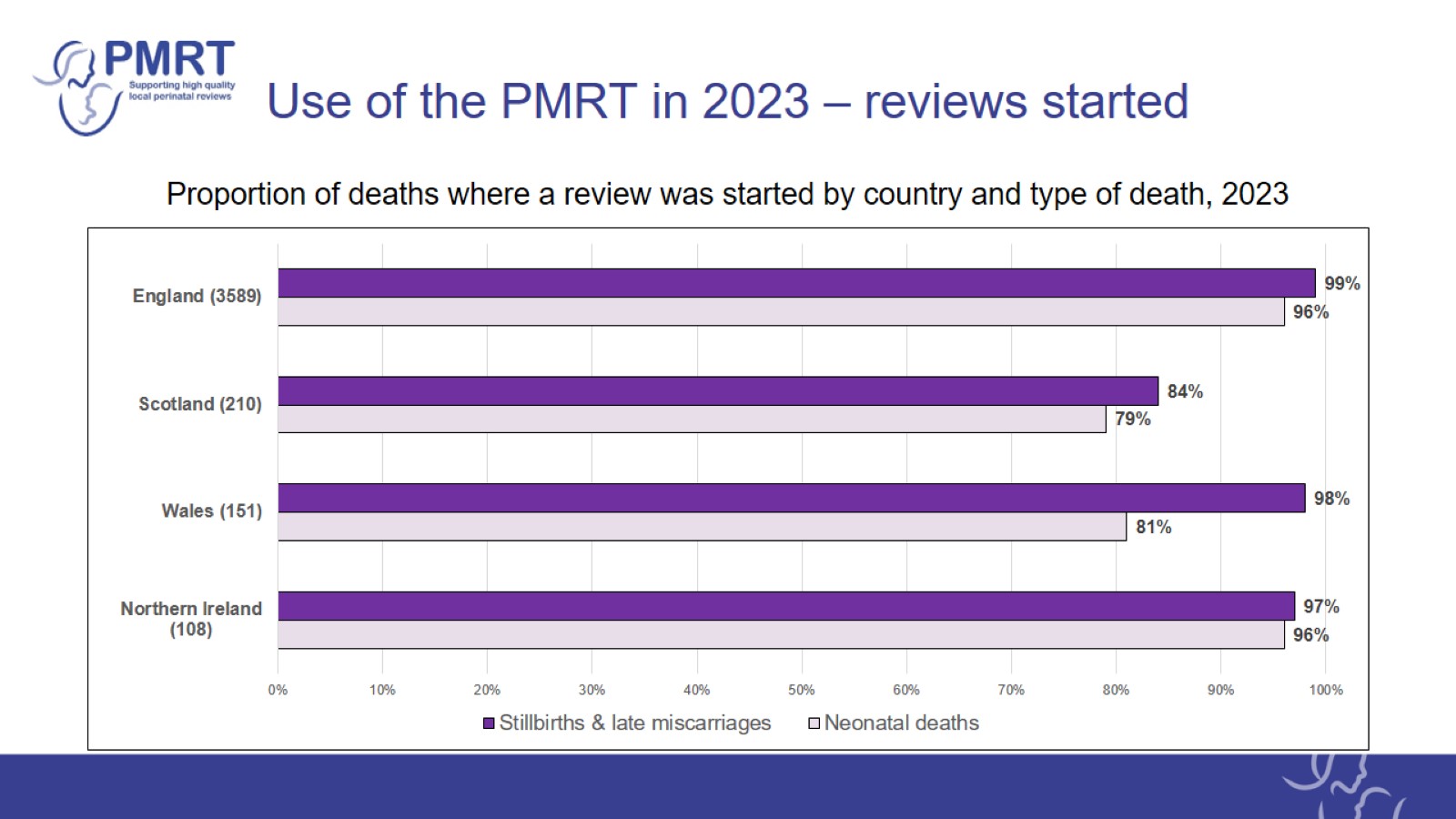 Use of the PMRT in 2023 – reviews started
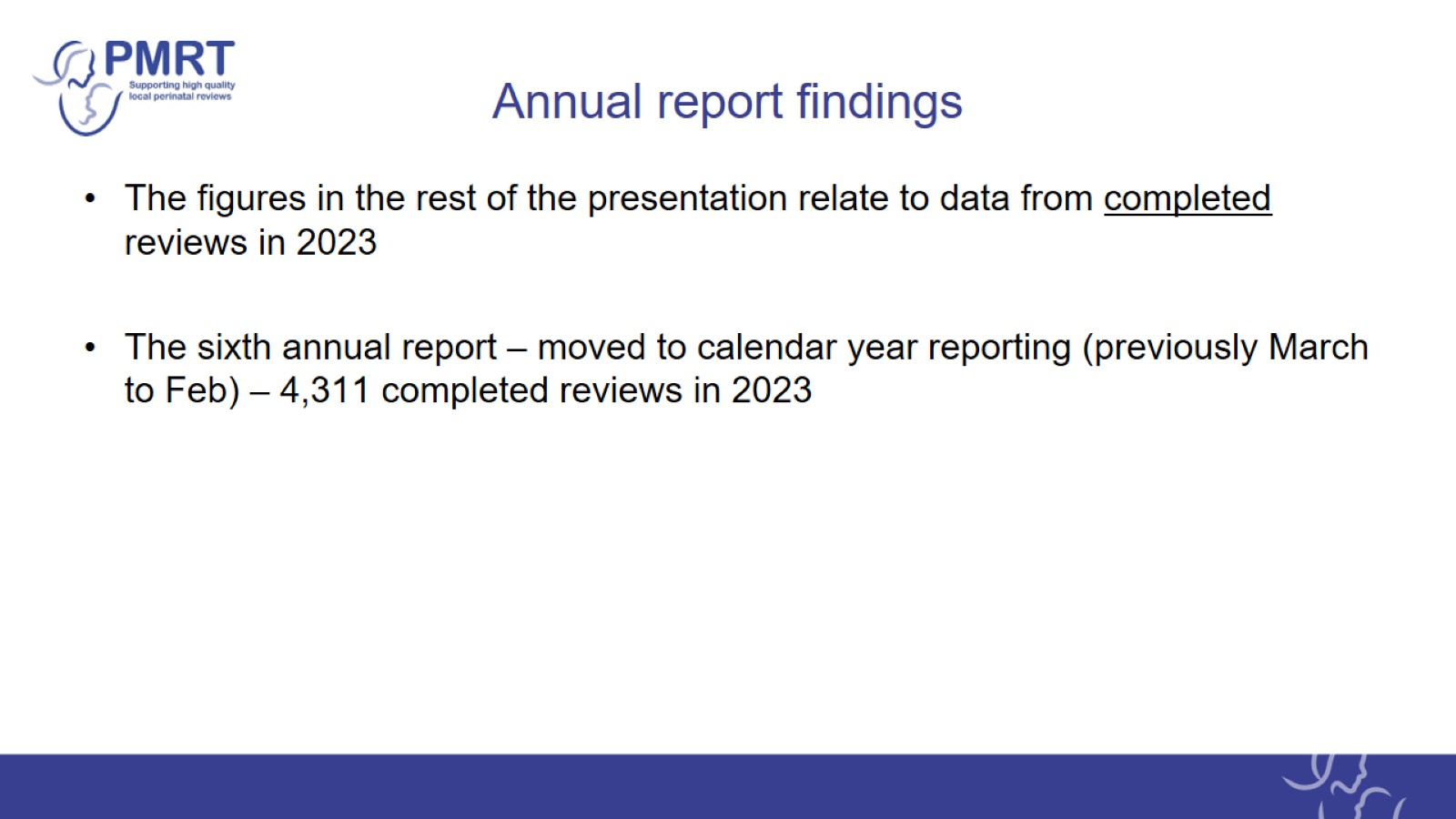 Annual report findings
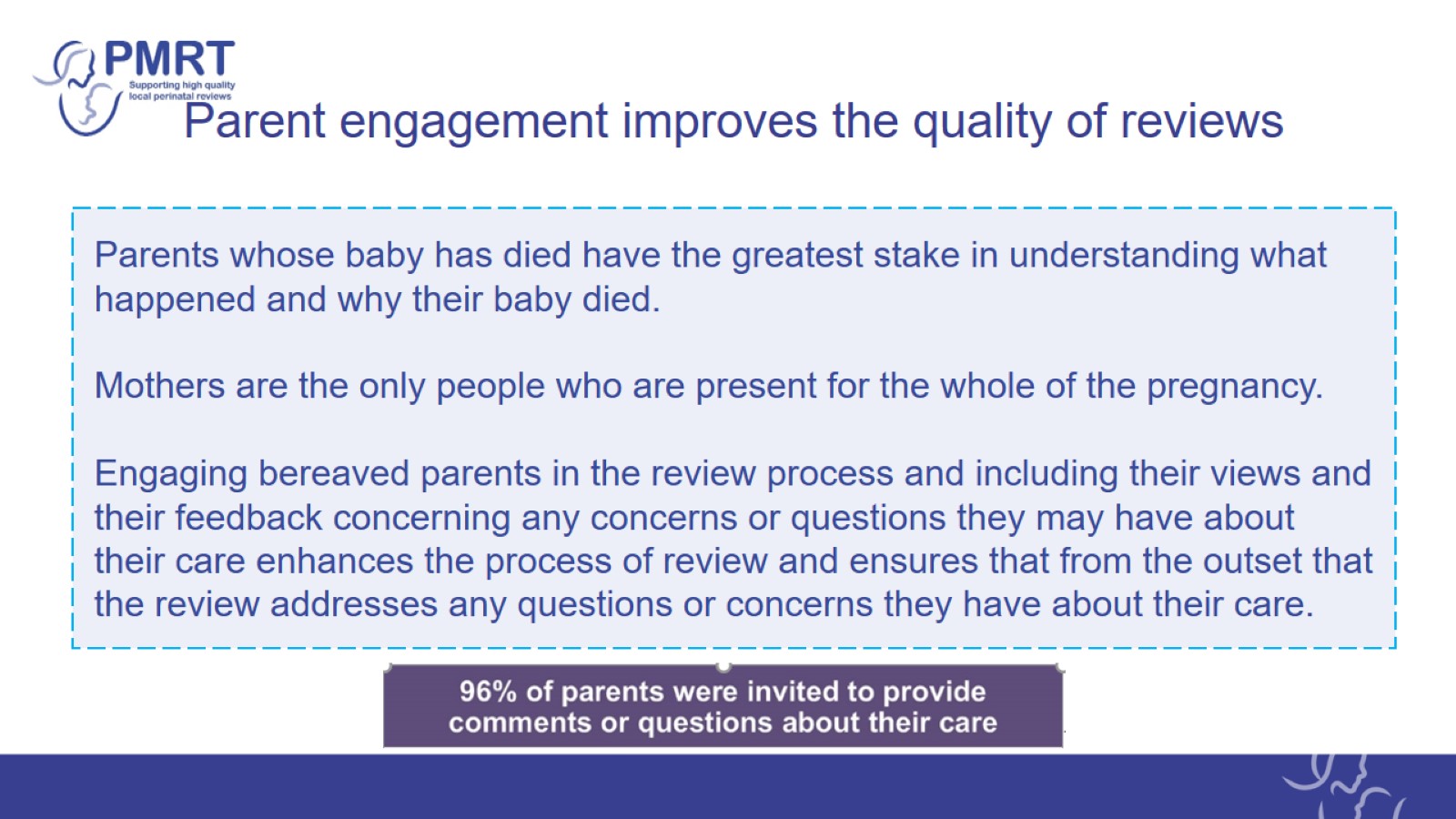 Parent engagement improves the quality of reviews
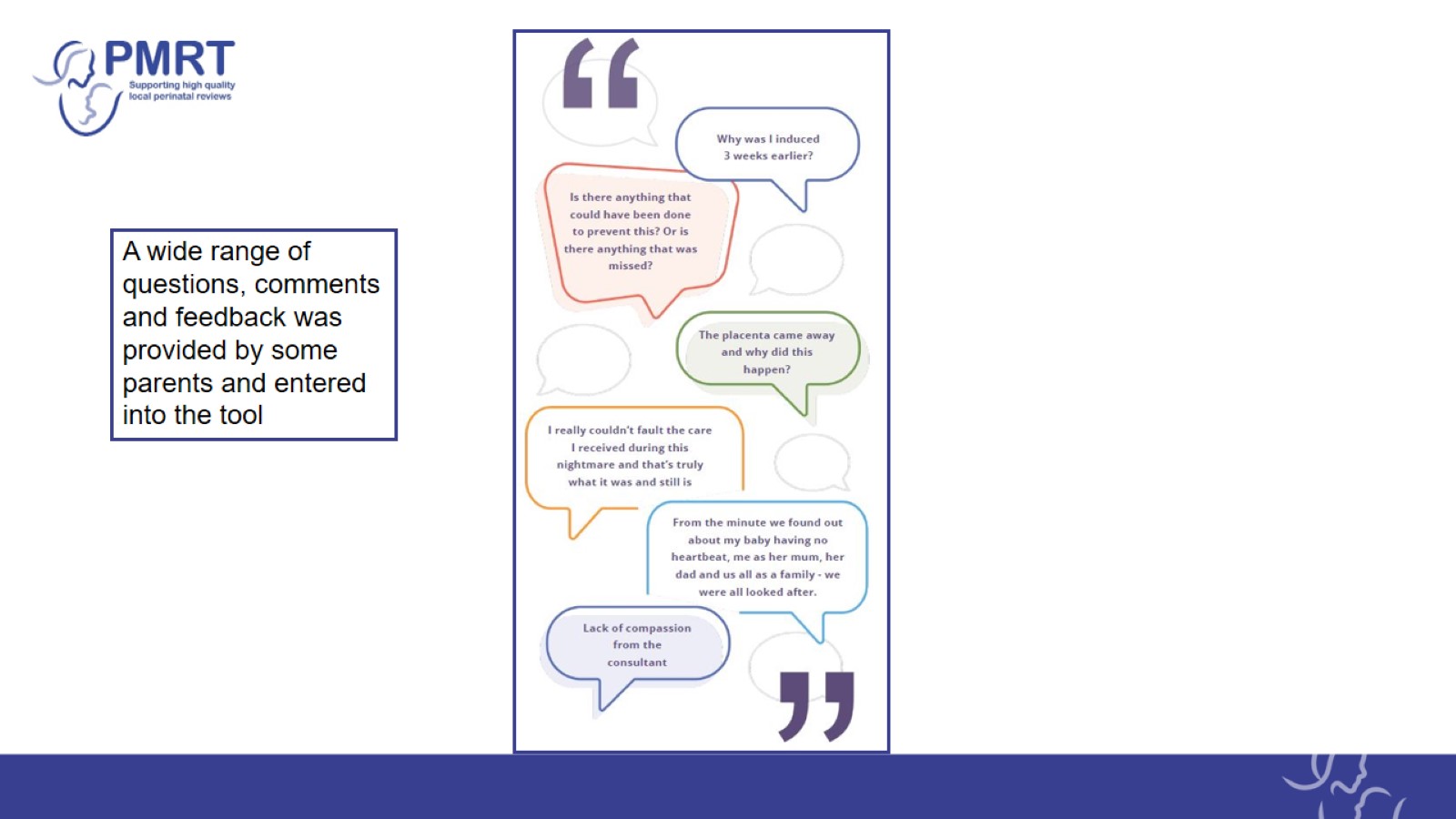 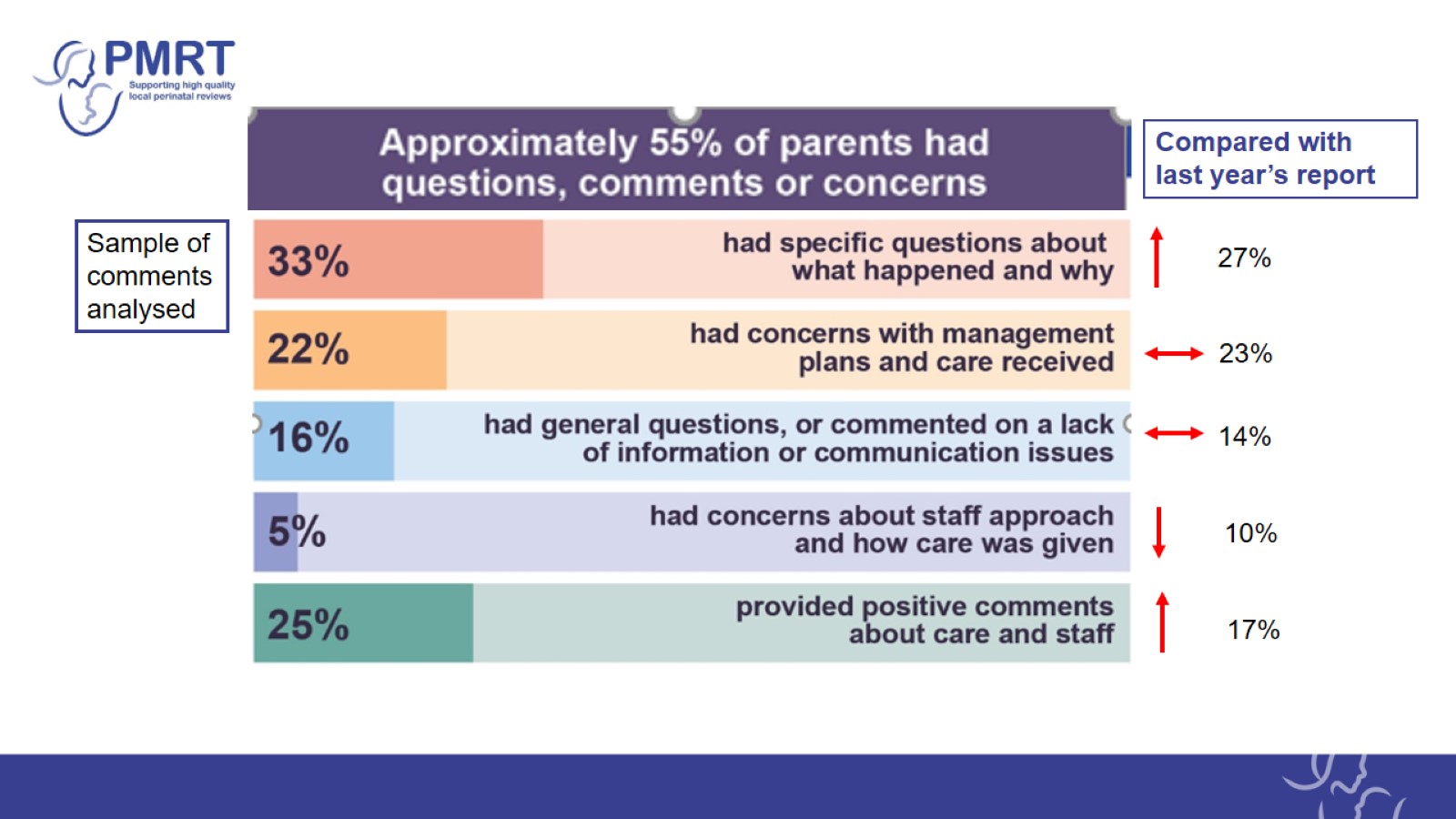 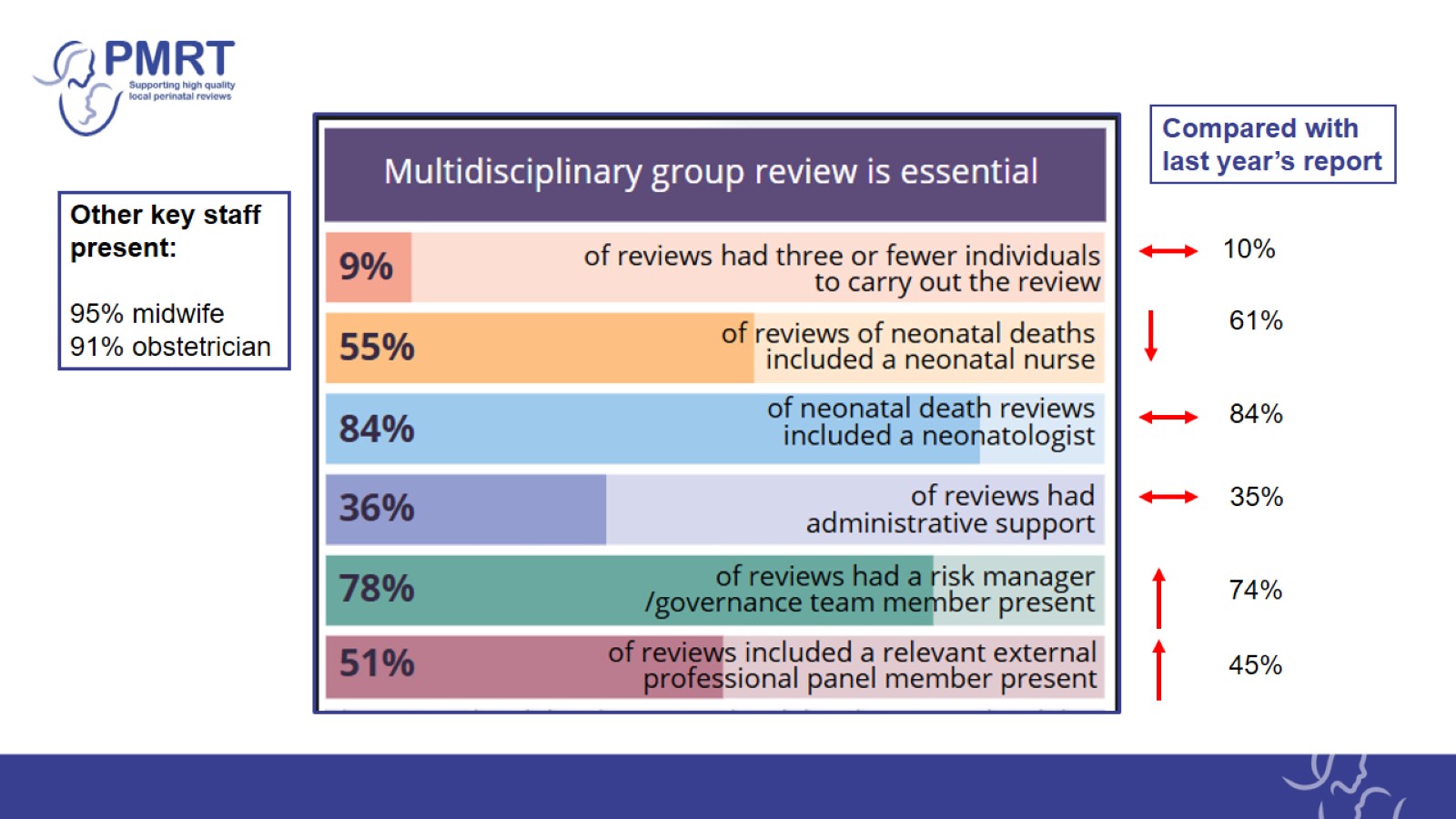 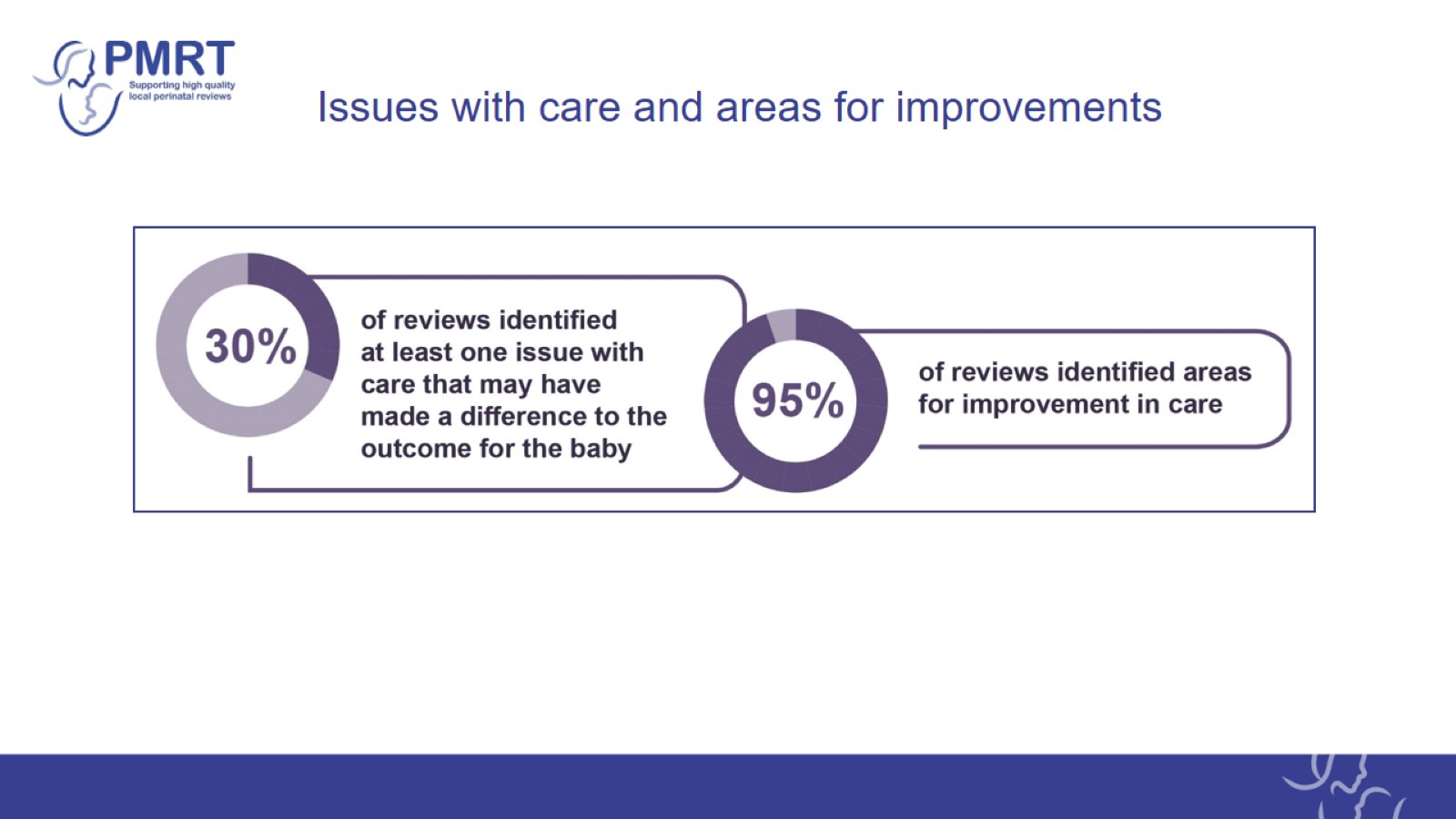 Issues with care and areas for improvements
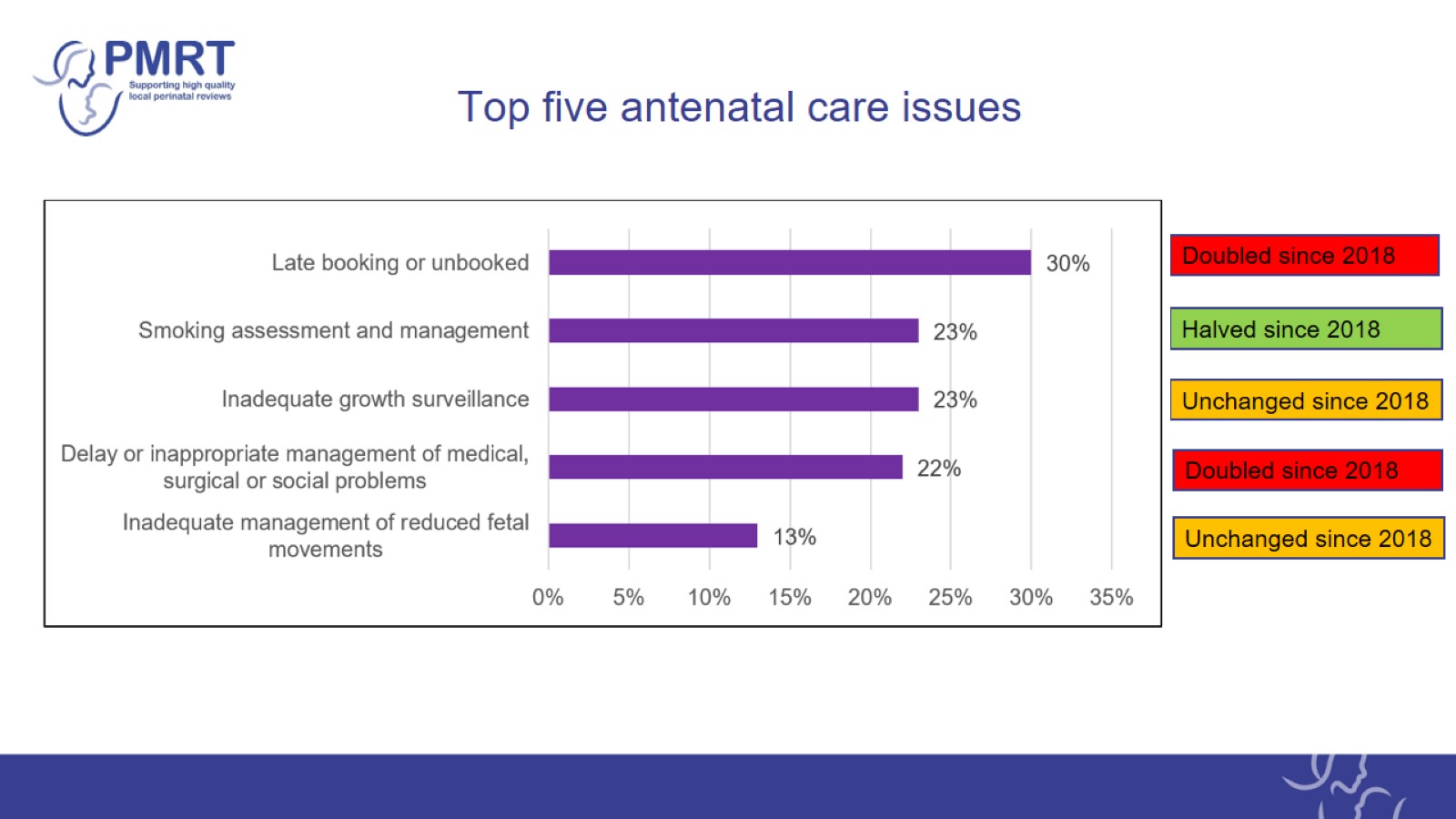 Top five antenatal care issues
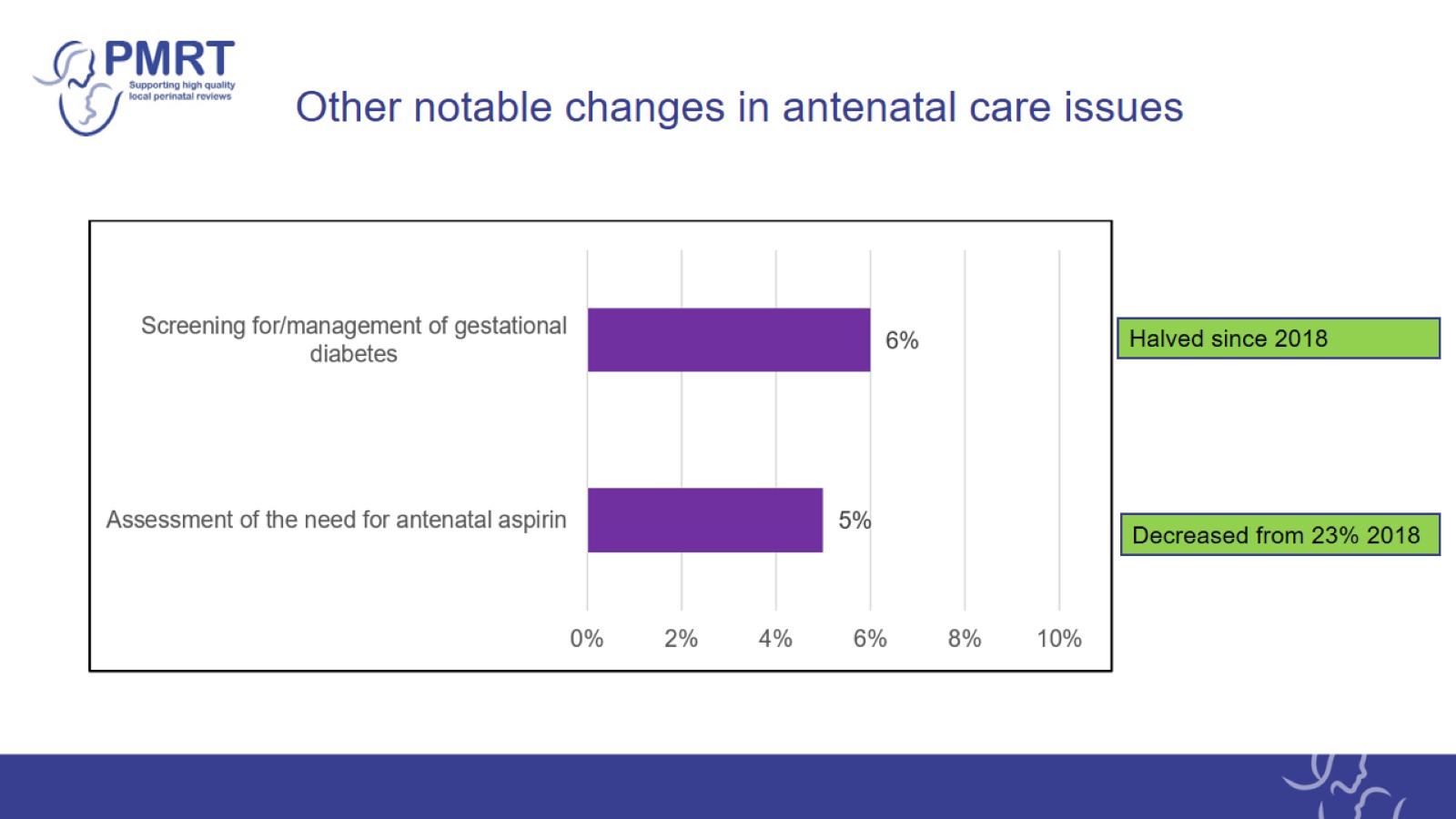 Other notable changes in antenatal care issues
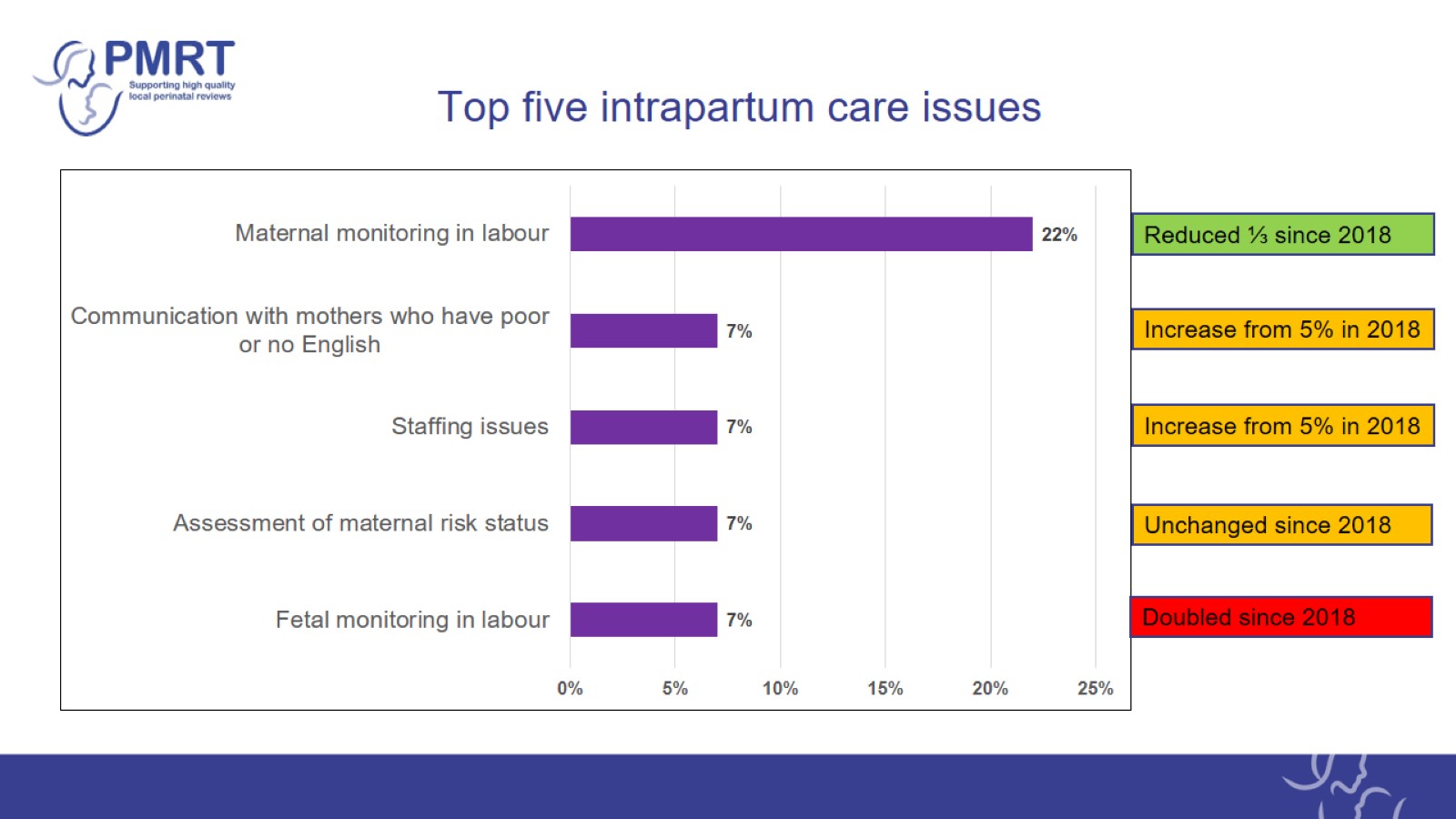 Top five intrapartum care issues
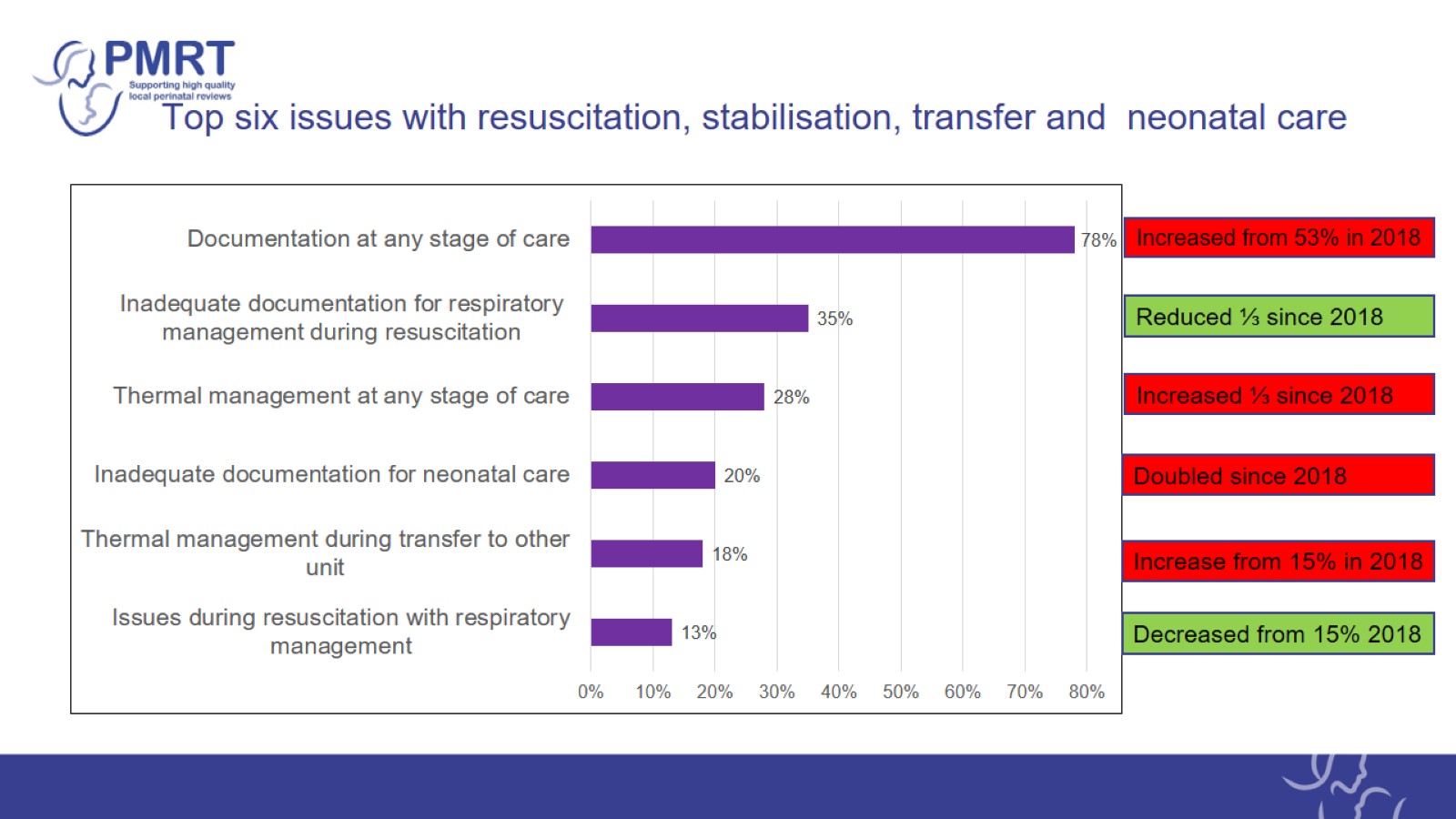 Top six issues with resuscitation, stabilisation, transfer and  neonatal care
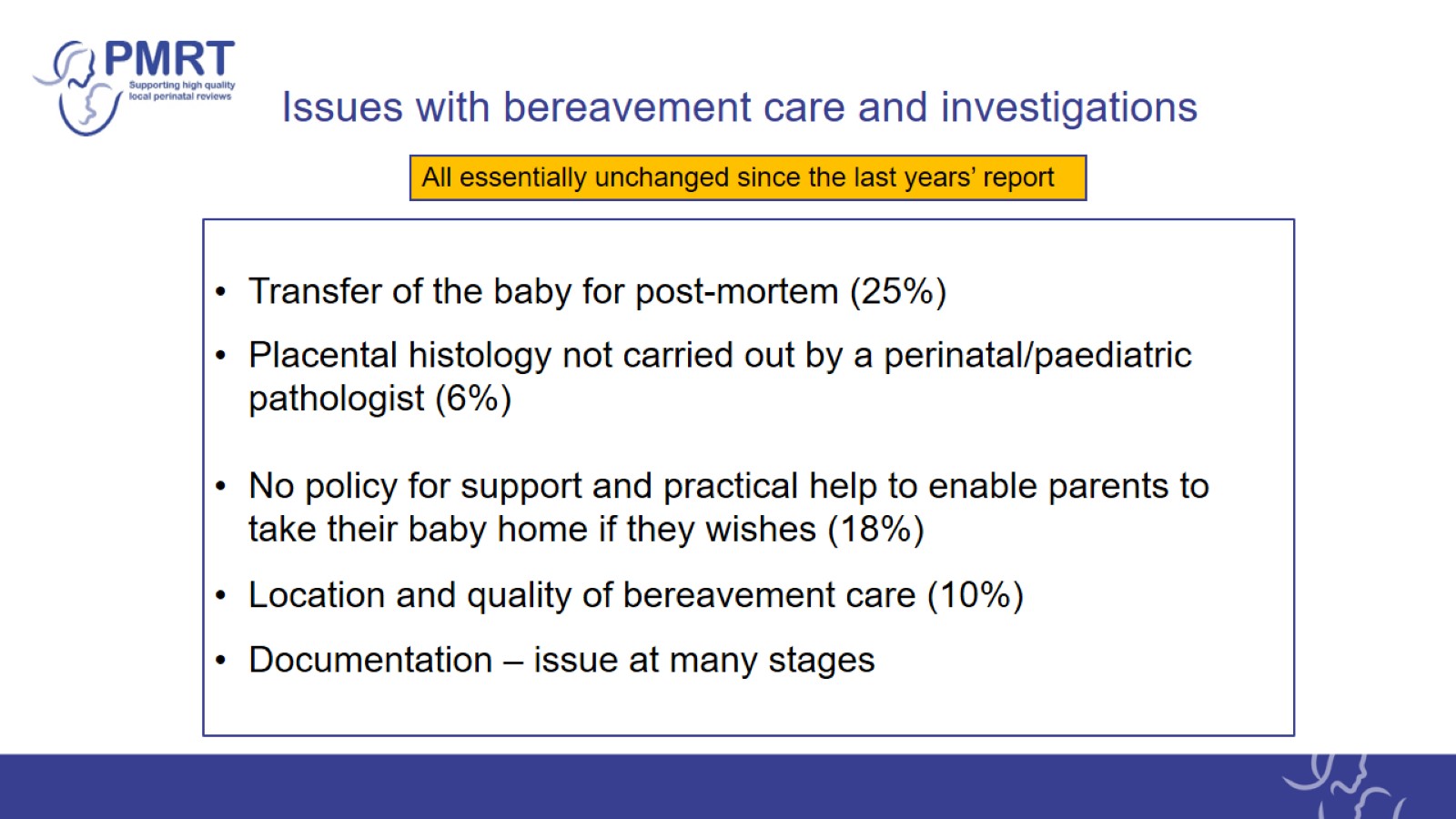 Issues with bereavement care and investigations
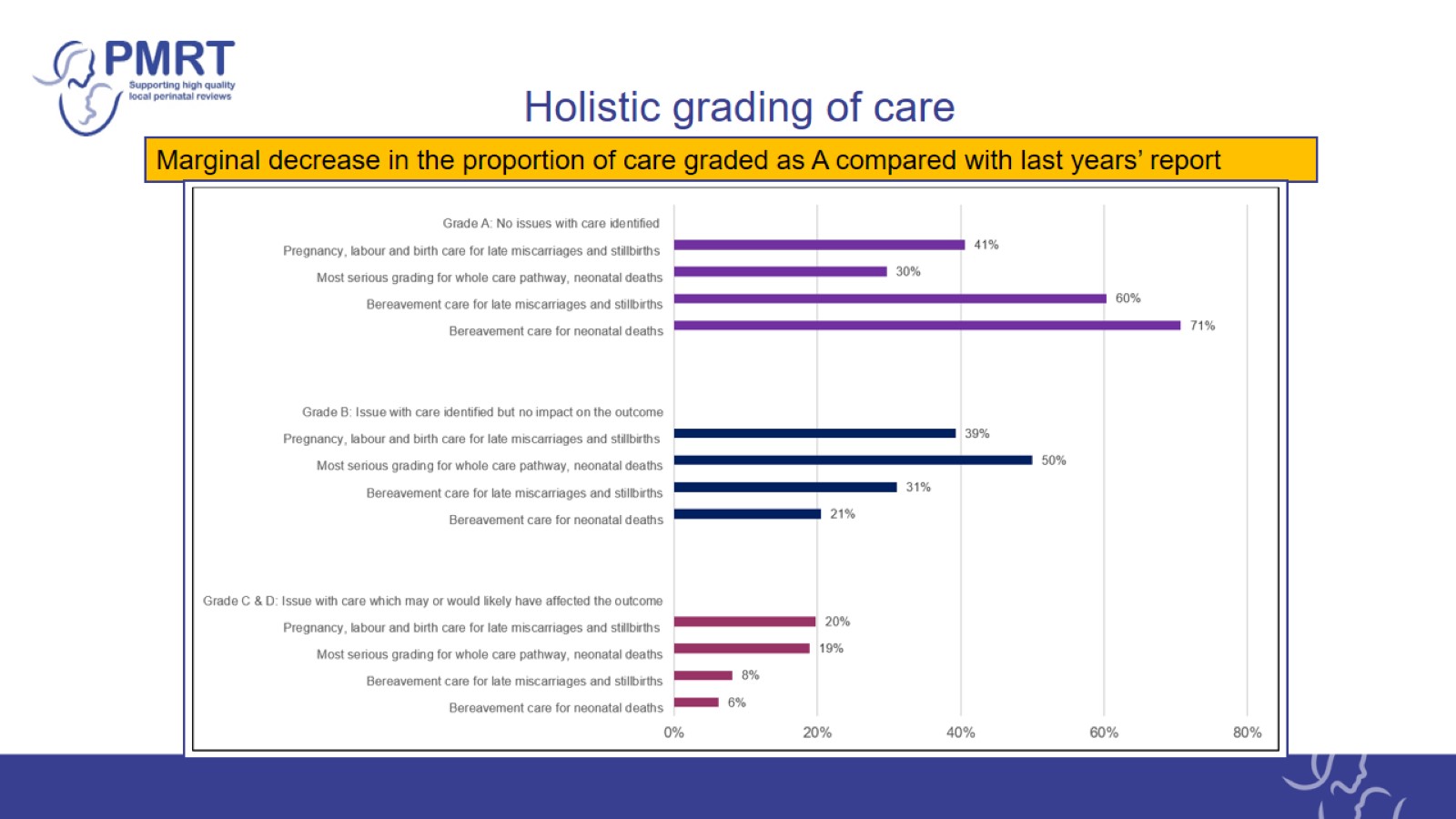 Holistic grading of care
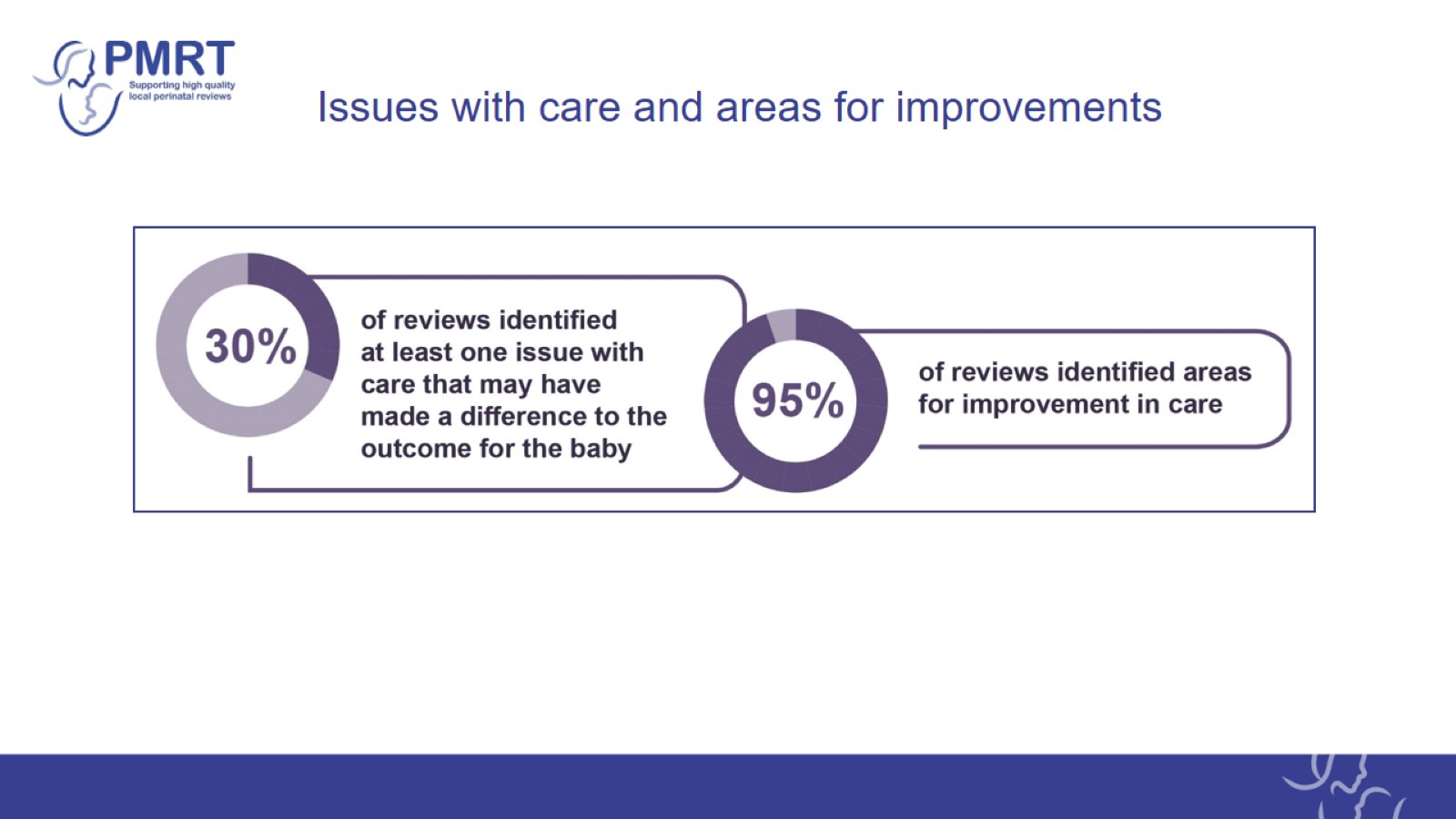 Issues with care and areas for improvements
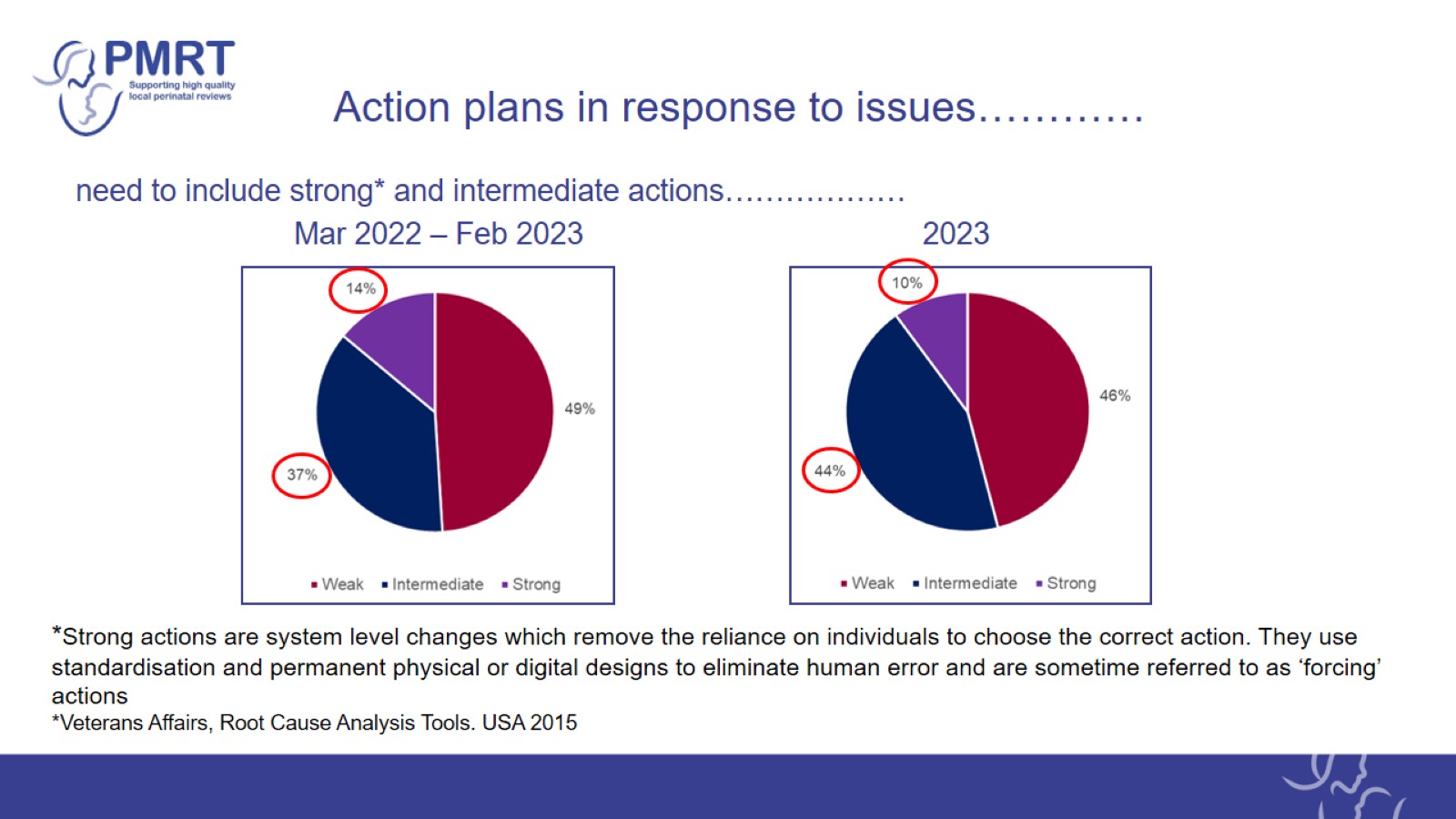 Action plans in response to issues…………
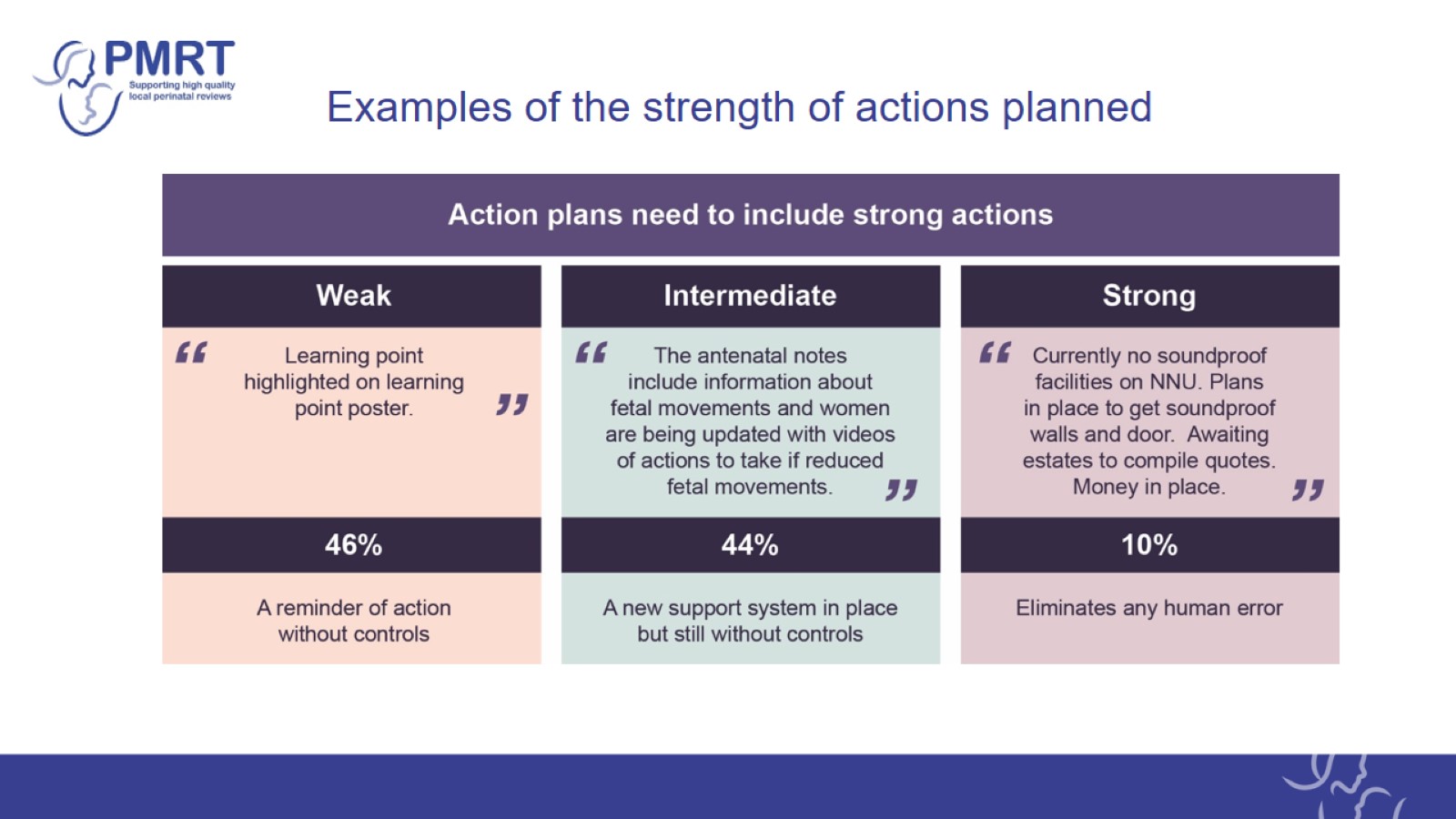 Examples of the strength of actions planned
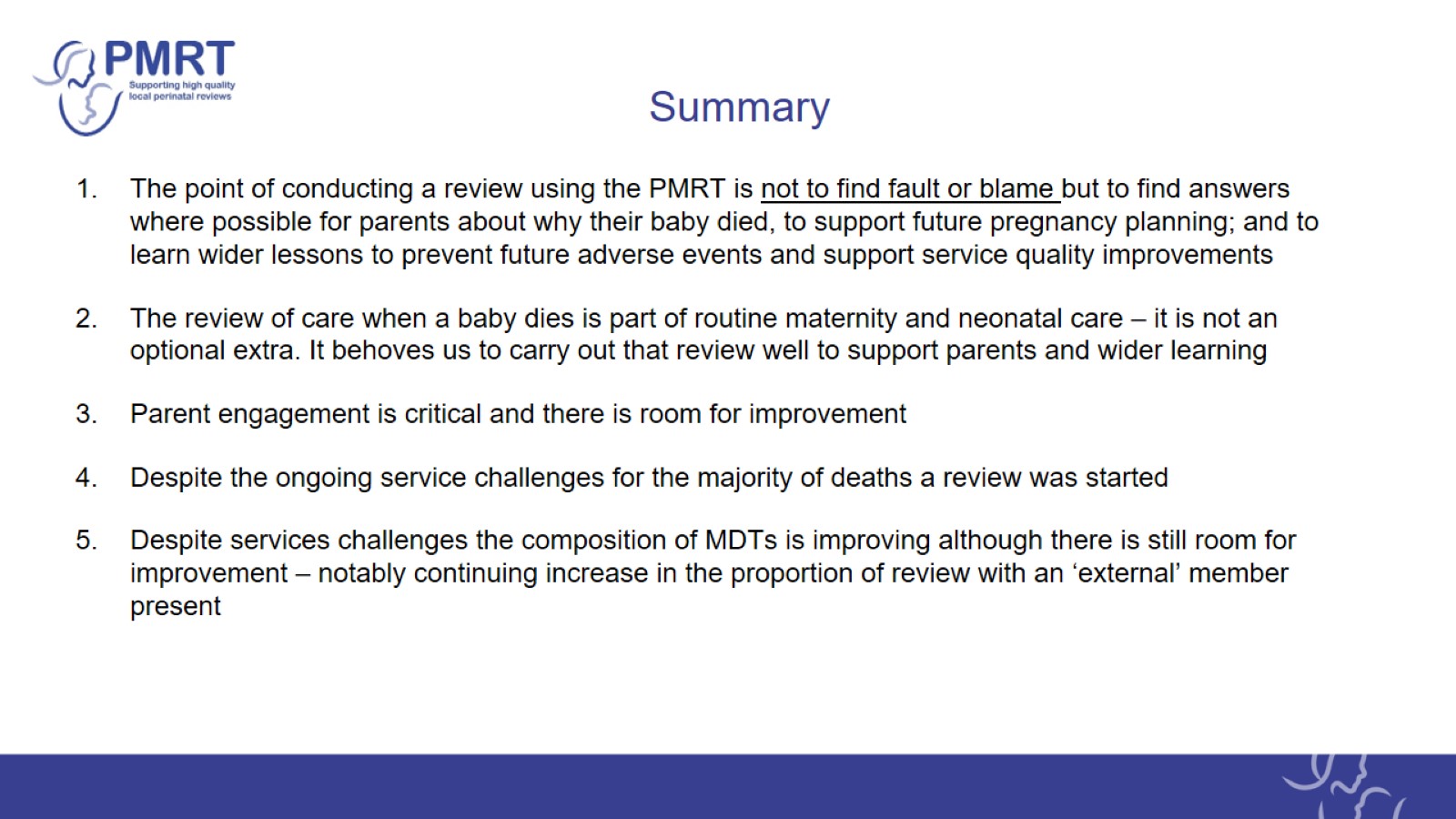 Summary
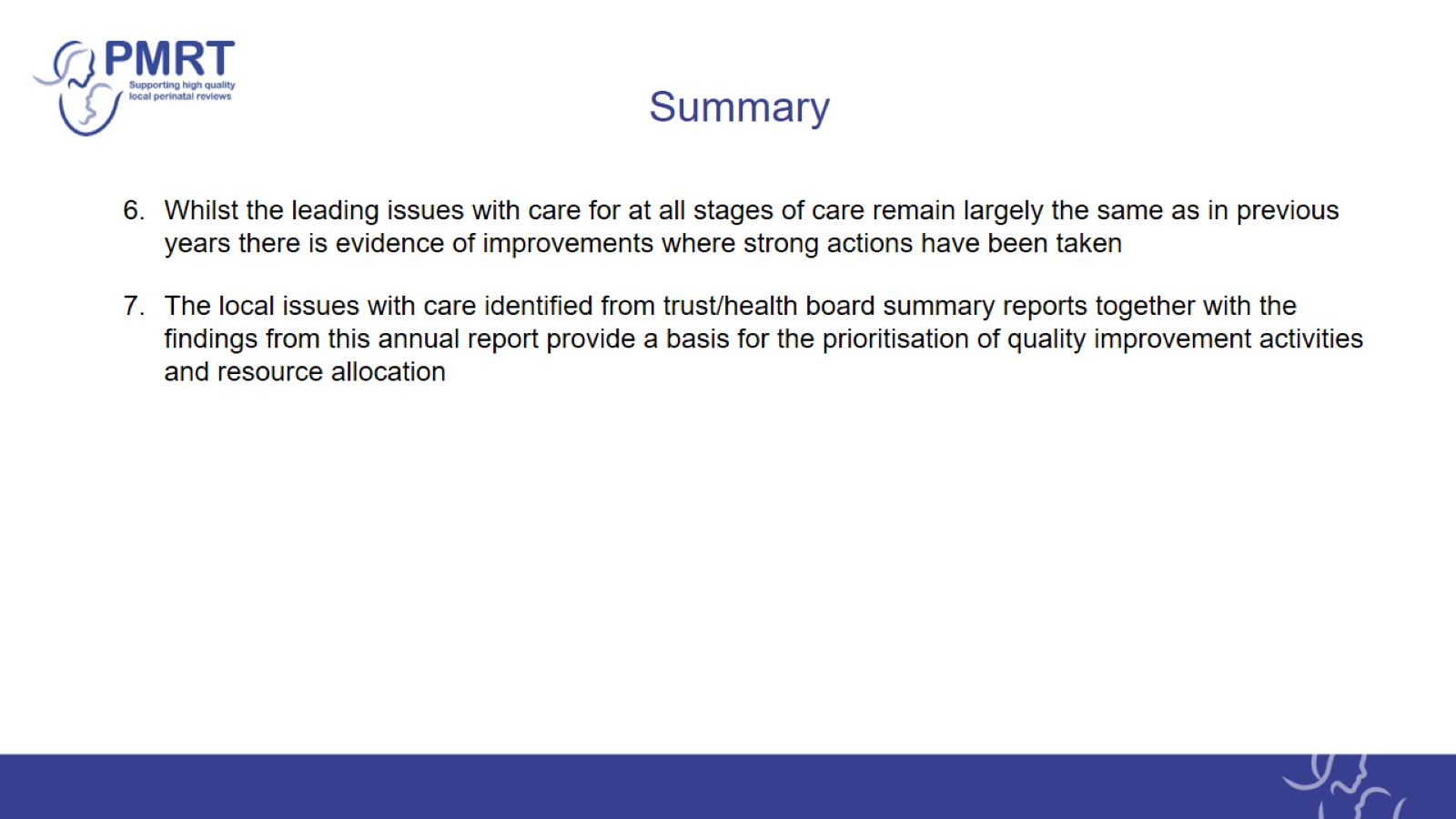 Summary
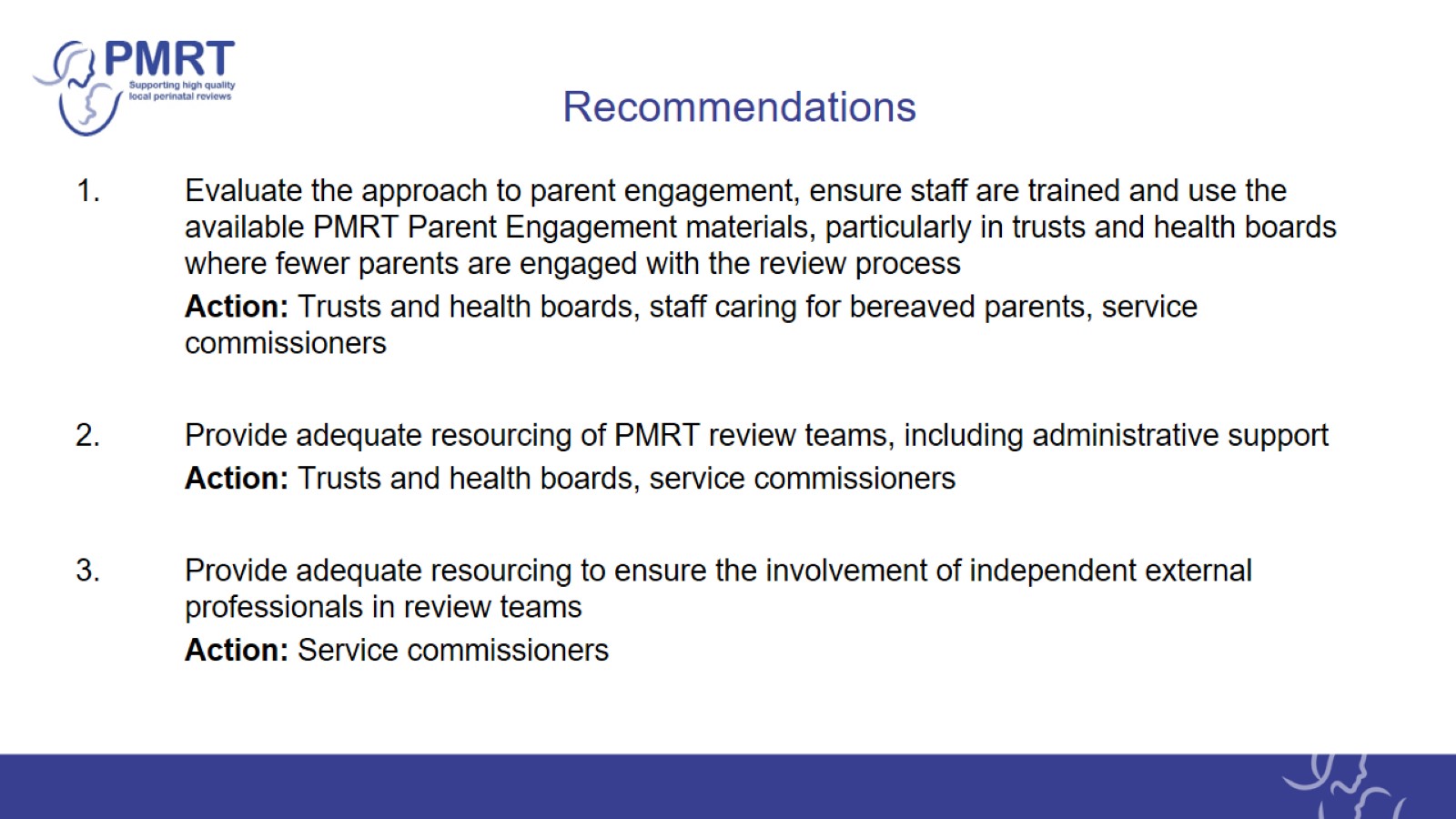 Recommendations
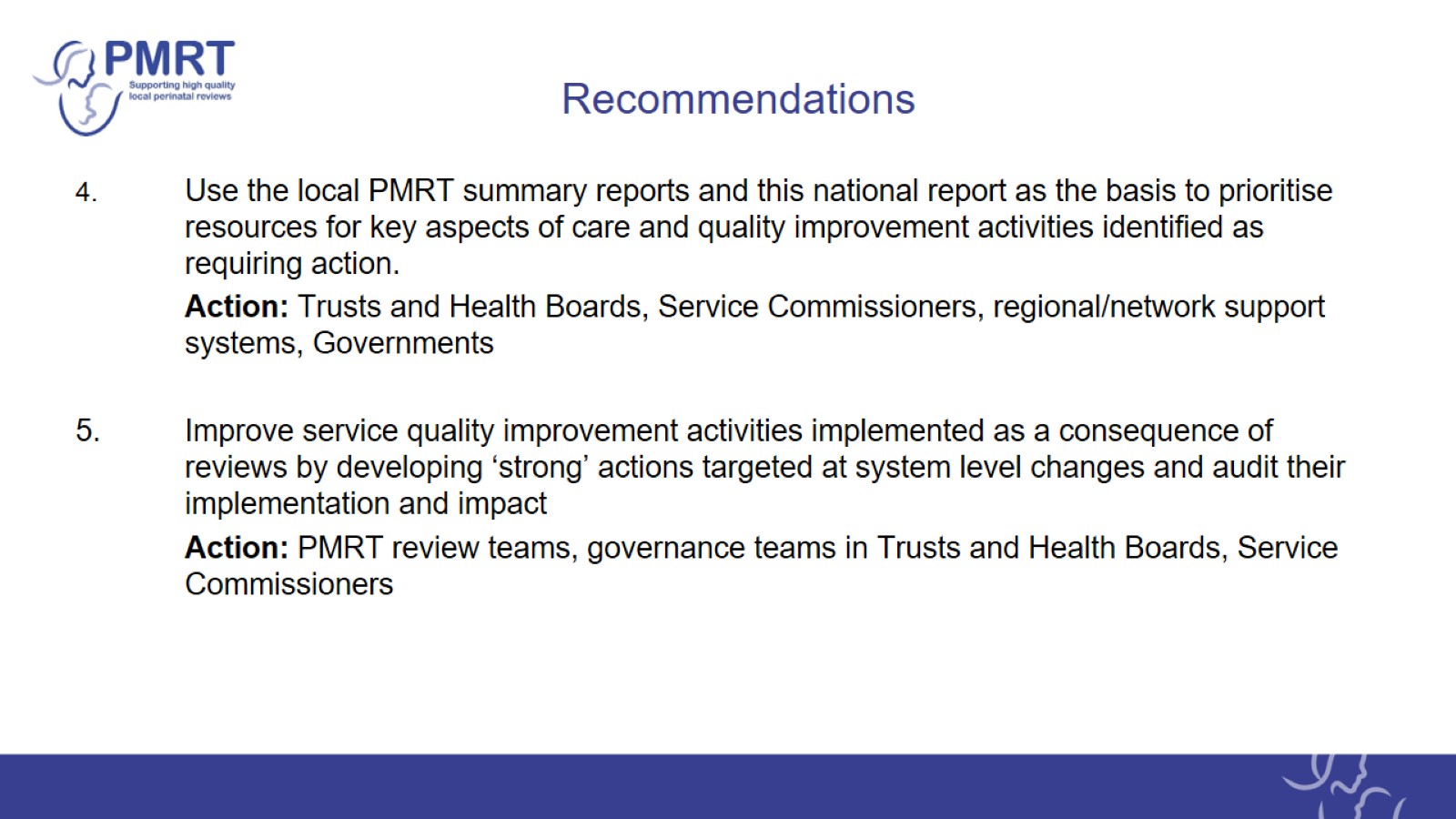 Recommendations
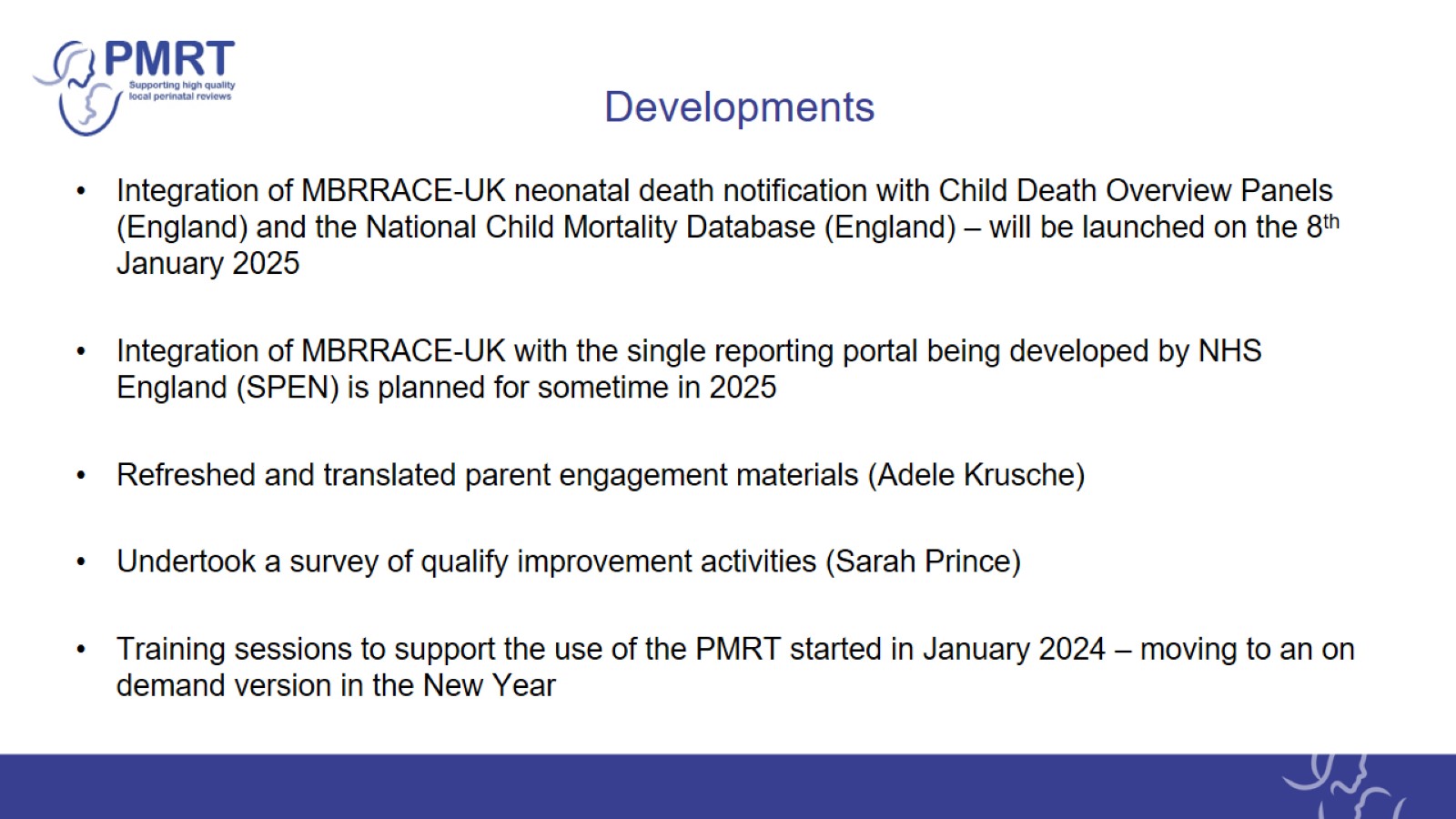 Developments
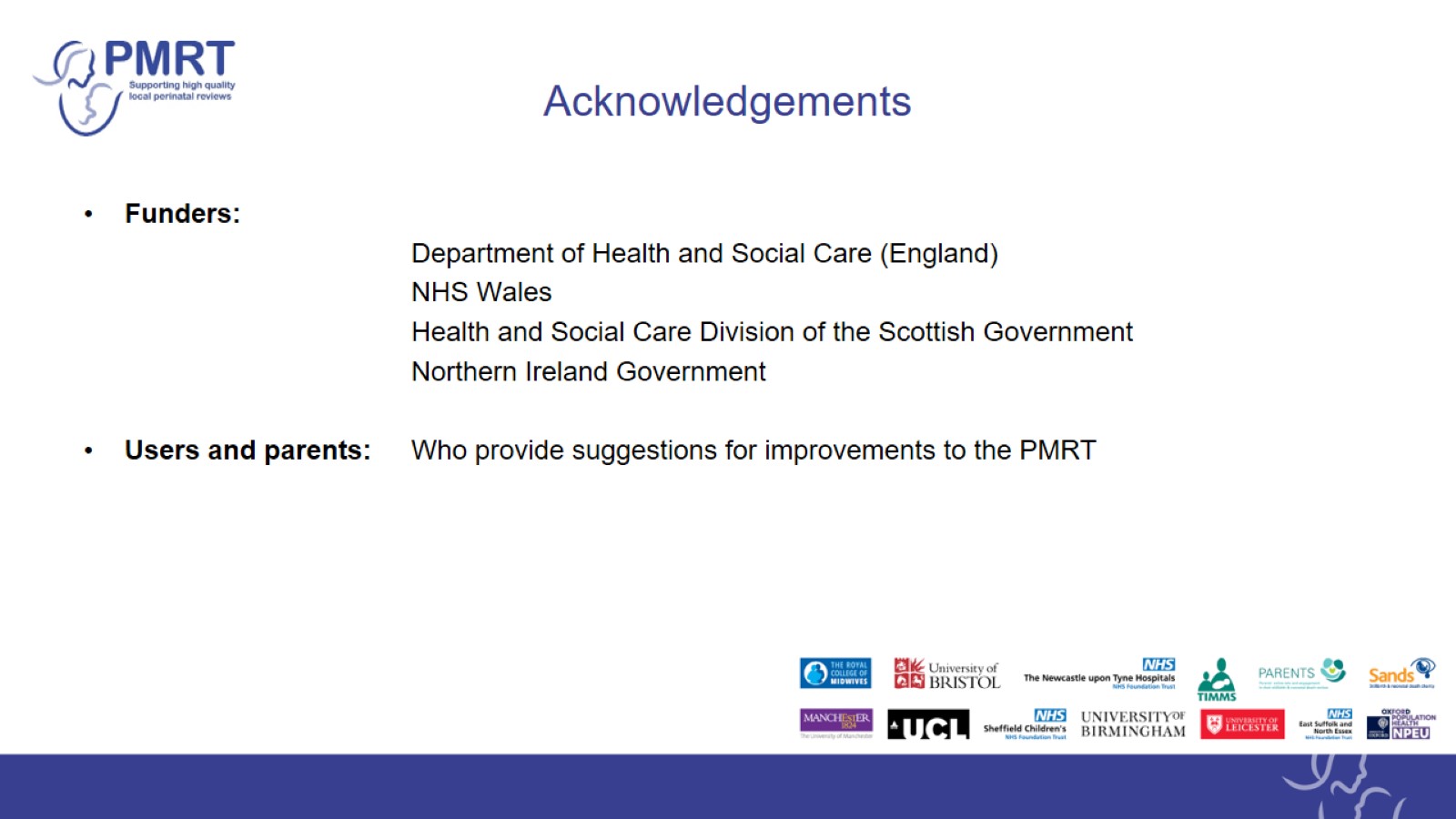 Acknowledgements
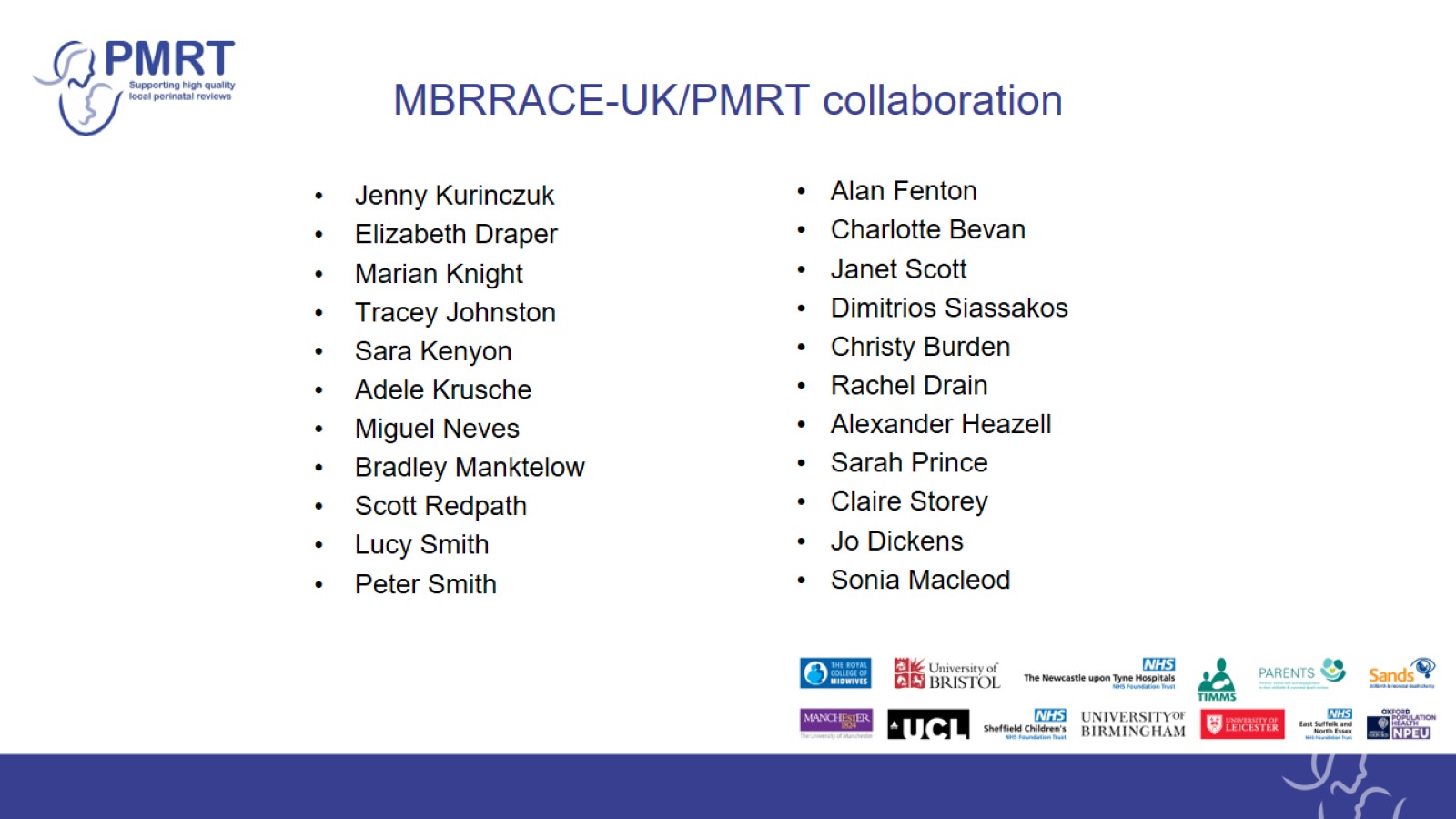 MBRRACE-UK/PMRT collaboration
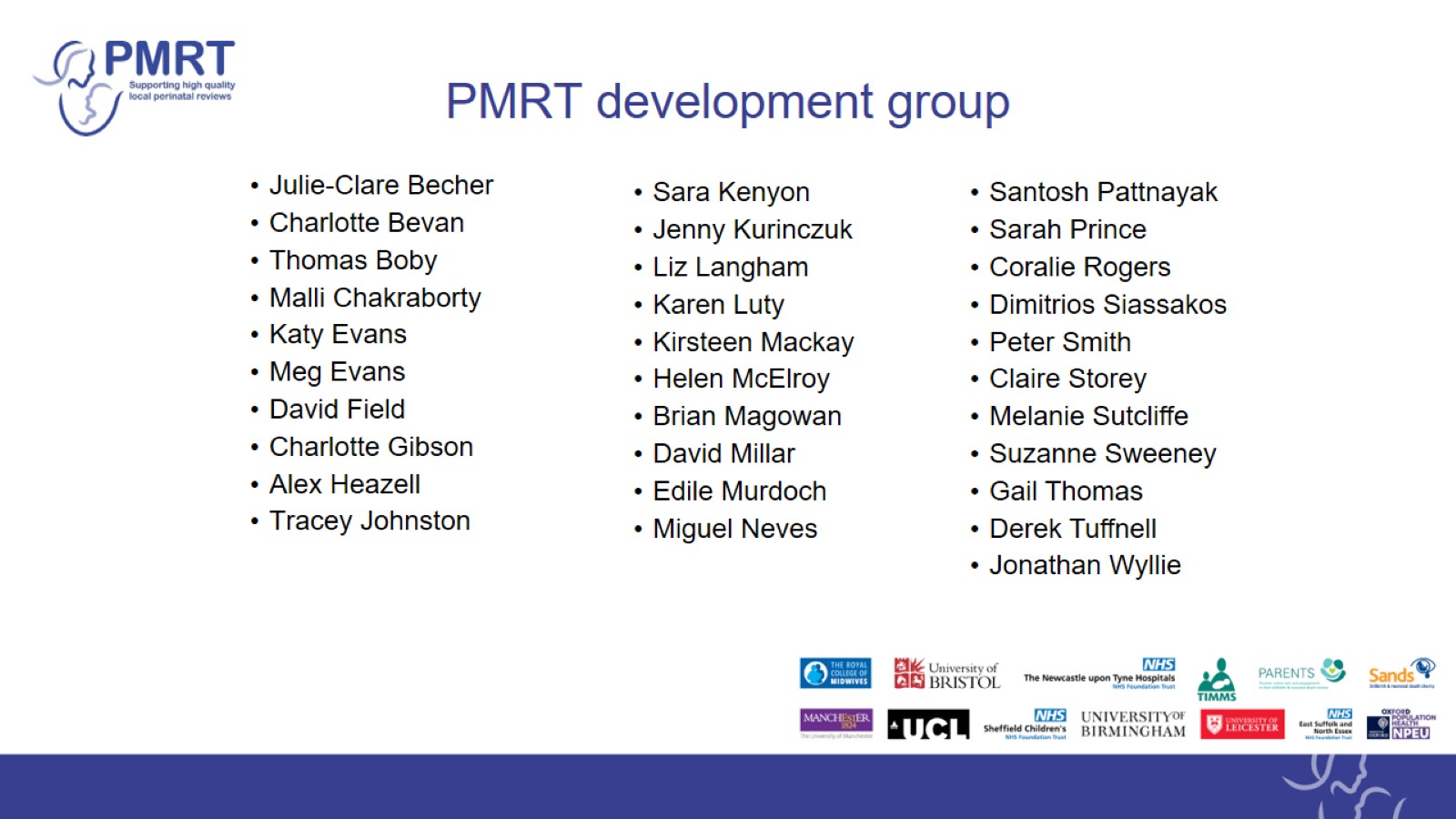 PMRT development group